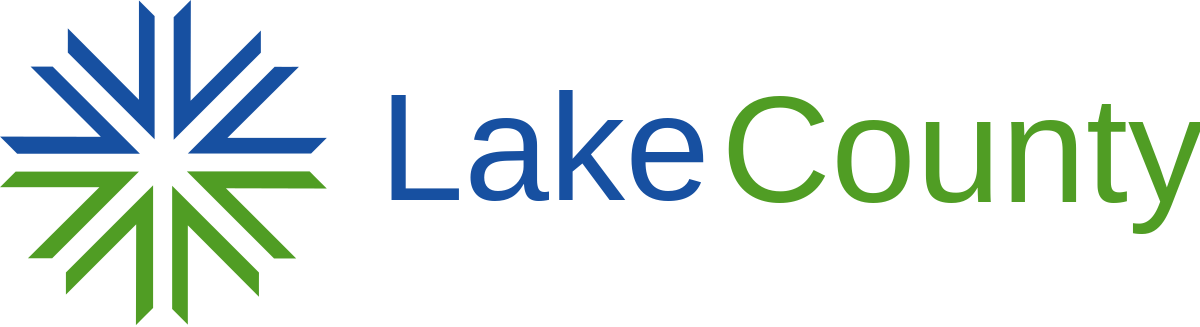 Understanding your Property Assessment & Taxes
Today’s Presenters
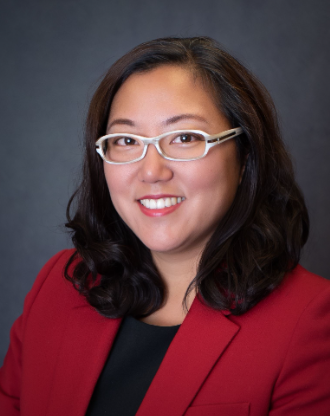 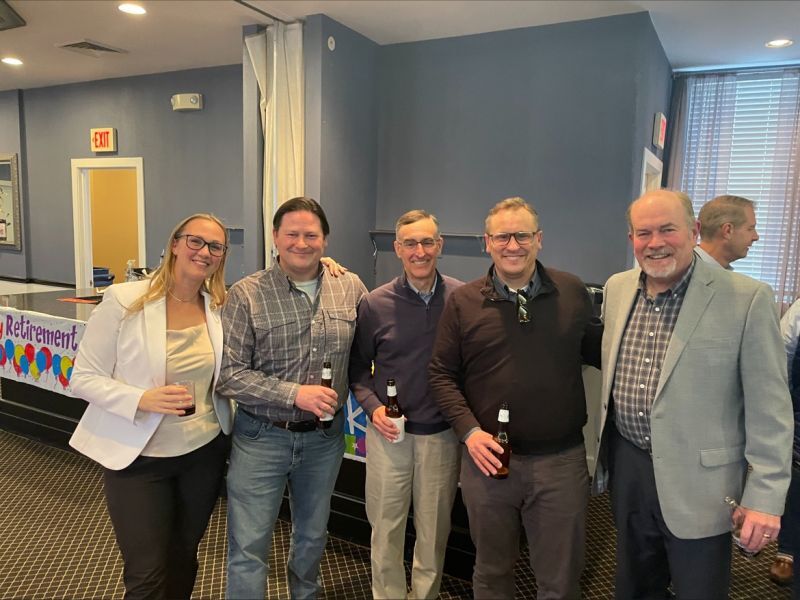 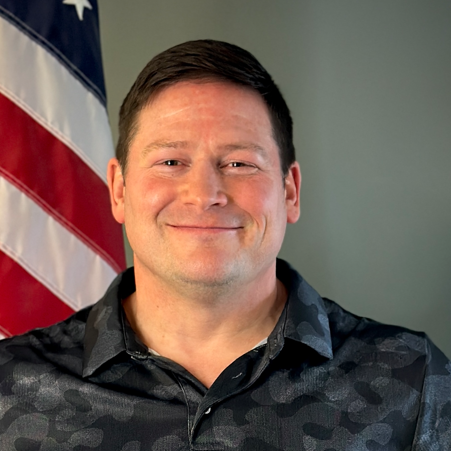 Holly Kim
Lake County Treasurer
Charlie Mullin, CIAO
Warren Township Assessor
Karl Jackson, CIAO, SRA
Warren Township Chief Deputy
[Speaker Notes: Welcome: Introduce myself, talk briefly about how this started.
Format: Tell audience to please stay muted during the official discussion, but they can use the chat.]
Welcome and Format
Order of events
Overview of the Property Tax Cycle
Budget and Levy Process
How to read your Tax Bill
How to read your Assessment Notice
How to review your assessment
How to use SmartFile
Q&A
Overview of the Property Tax Cycle
Tax Bill is Made up of three Parts:
Overview of the Property Tax Cycle
Part of Tax Cycle
Part of Bill
Exemptions
Assessed Value
Assessment
& Valuation
Tax Rate
Budget
& Levy
Overview of the Property Tax Cycle
Overview of the Property Tax Cycle
Overview of the Tax Bill
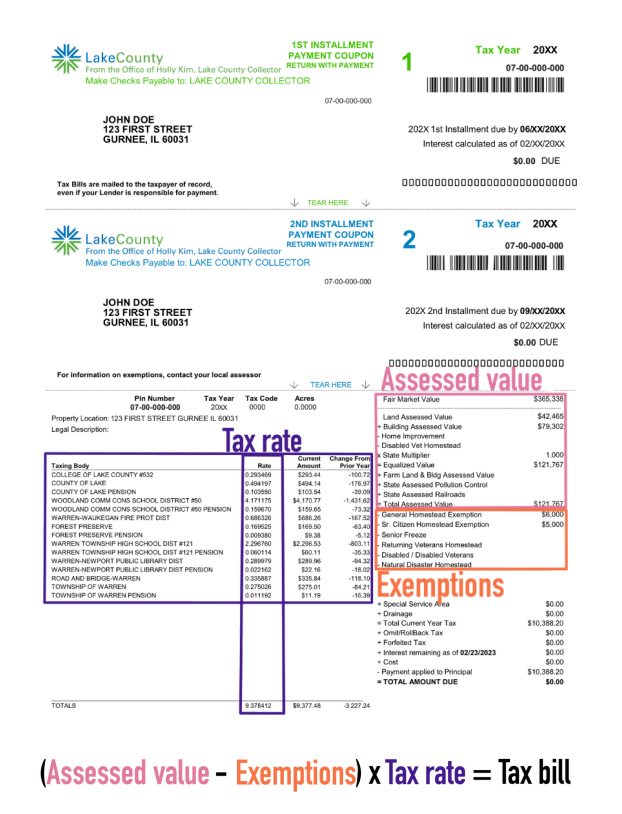 Overview Budget & Levy
Tax Rates
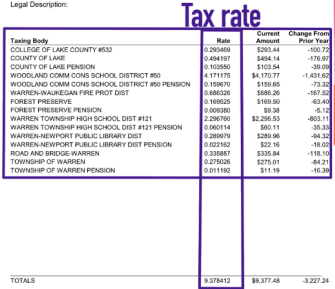 Are the final part of the property tax equation. 
Are driven by the levy requests of each taxing body
Are determined in the Tax Extension Department of the County Clerk’s Office.
Overview of Exemptions
Some taxpayers may qualify for property tax exemptions such as the:
General Homestead Exemption
Senior Homestead Exemption, 
Disabled Veterans Exemption, 
and Disabled Persons Exemption and more.
Exemption renewals for various homestead exemptions are mailed out in the spring.
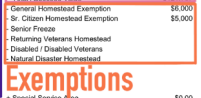 Overview of Assessment process
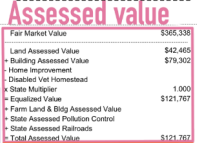 There are many moving parts in the property tax cycle – the assessment is just one part, your share of the overall property tax burden.
Overview of Assessment process
Statutory Level of Assessment & Fair Cash Value
Market Adjusted Cost Approach
Equalization
Overview of Assessment Notice
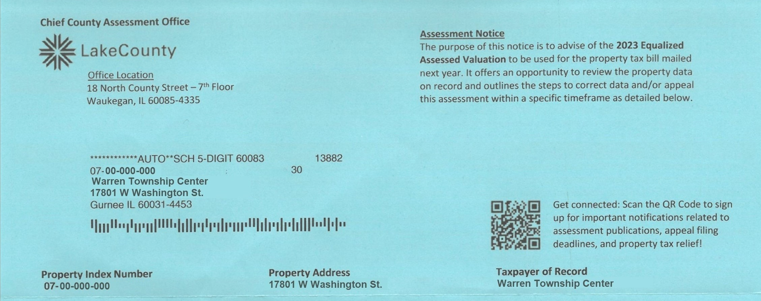 Overview of Assessment Notice
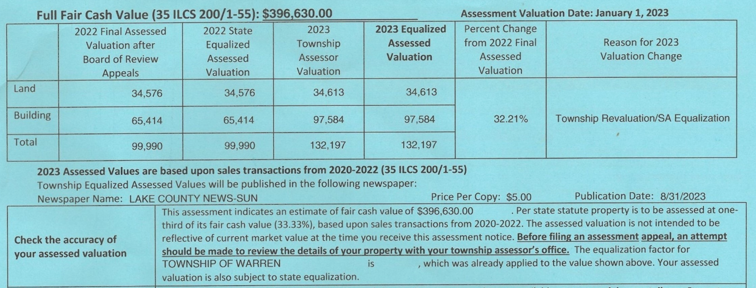 Overview of Assessment Notice
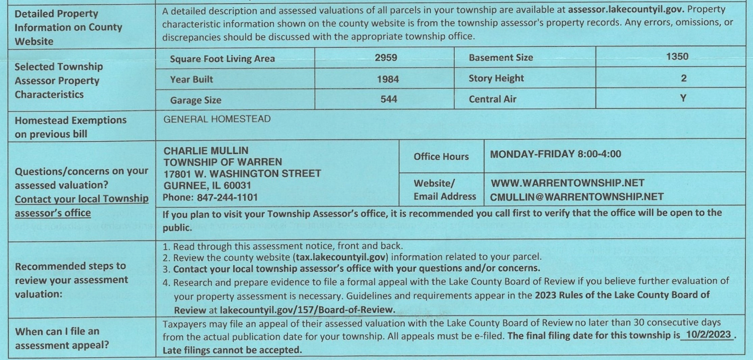 Live Demonstration – How to Review your Assessment
Fair Cash Value – 
Comparable Selection – Sale date, units of comparison: total sale price, sale price per square foot (AGLA)
Equity – 
Neighborhood Stratification 
Comparable Selection: units of comparison: building and land value per square foot (AGLA)
When to file an appeal 
How to Utilize SmartFile to file an assessment appeal